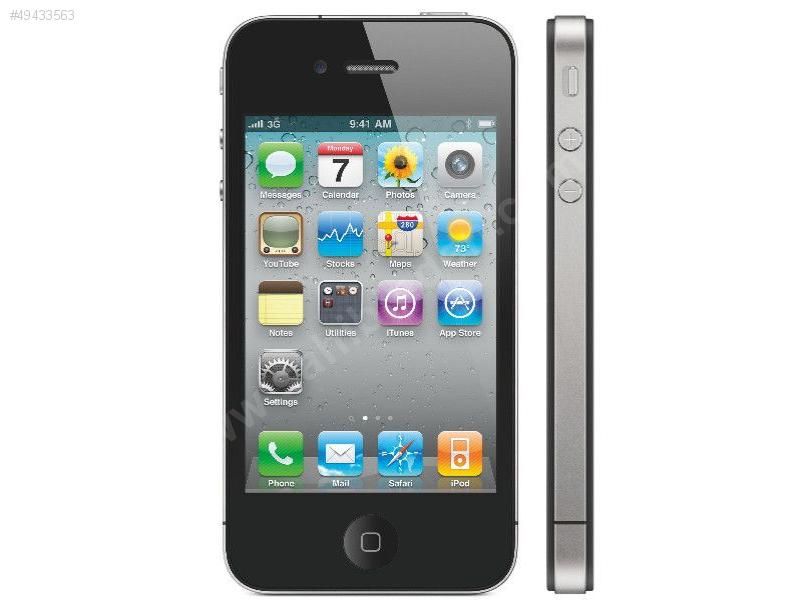 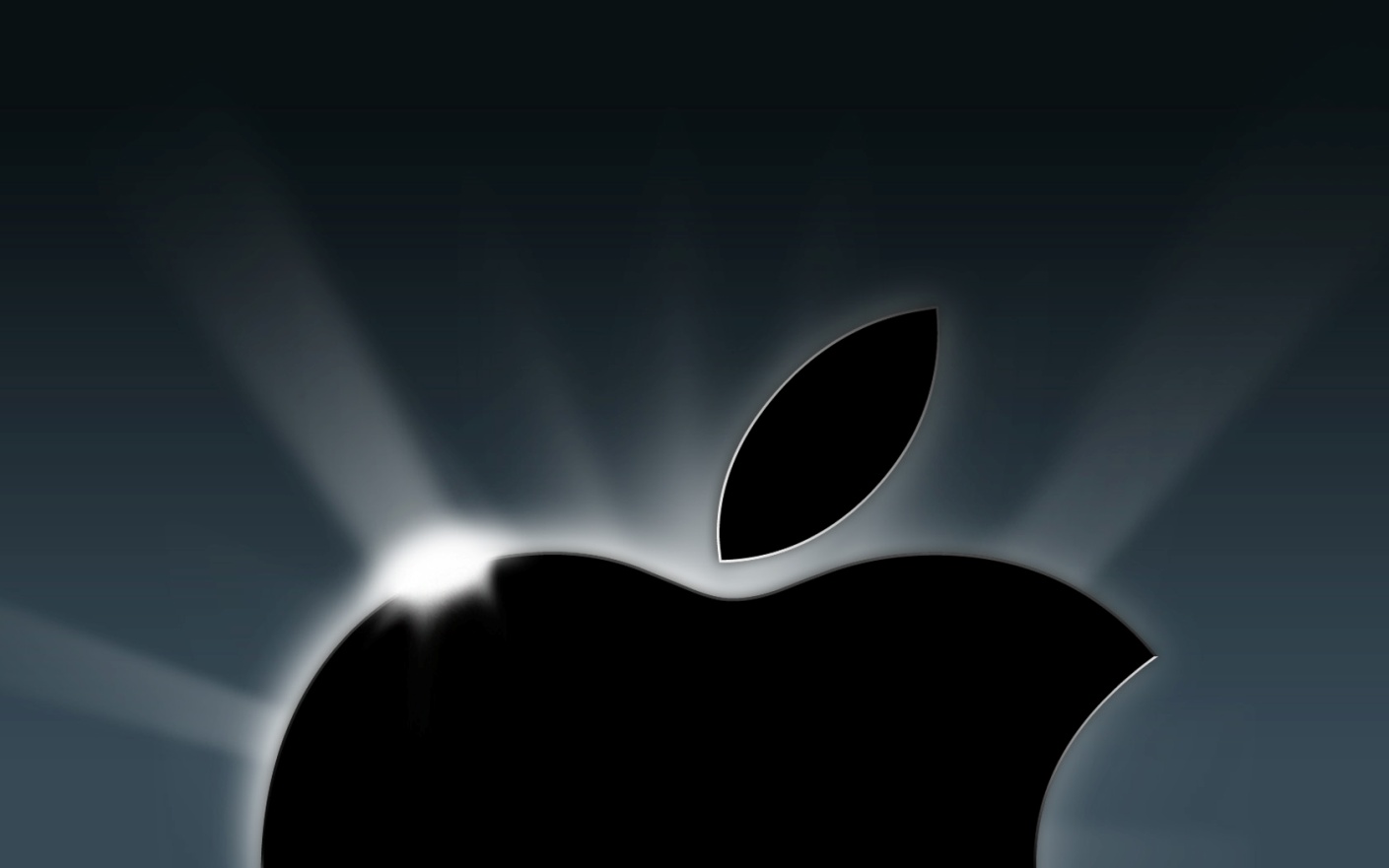 iPhone: престижный аксессуар или высотехнологичный смартфон
Автор  Комаров Глеб, 10 класс, МБОУ «Гимназия №26»
Смартфон - это умный телефон
Это синтез двух приборов - сотового телефона и персонального компьютера
----------------------------------------------------------------------------------------------------------------
Смартфон — это мобильный телефон, который работает на операционной системе открытого типа
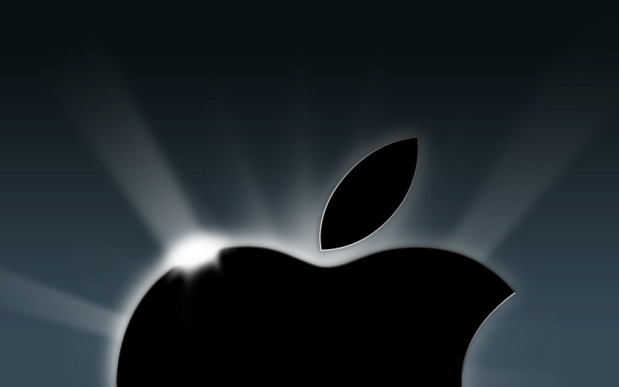 МБОУ «Гимназия №26» Комаров Глеб
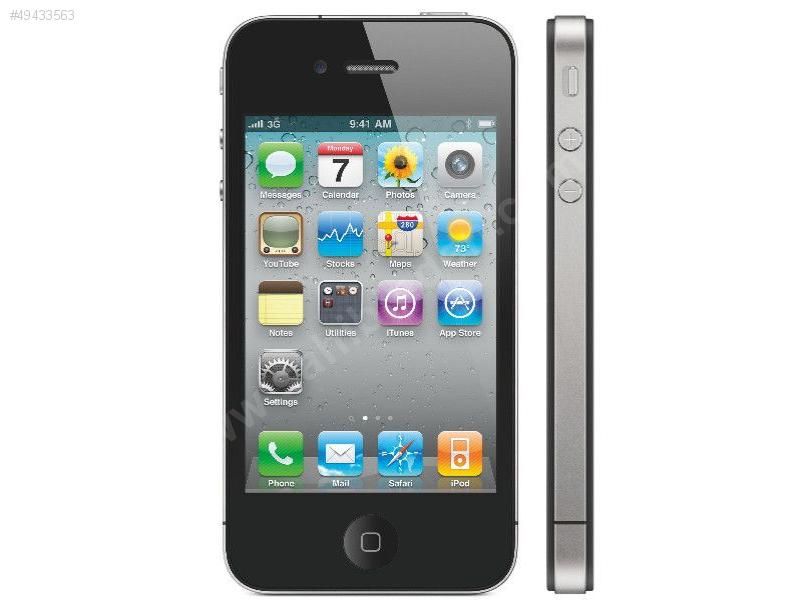 История смартфонов:
23 ноября 1992 – телефон IBM Simon
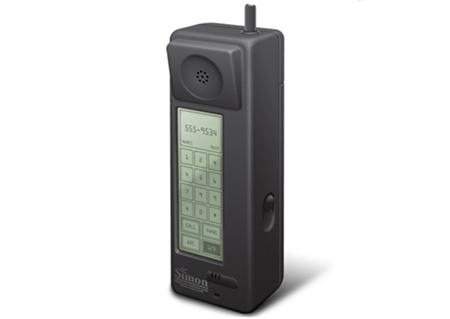 МБОУ «Гимназия №26» Комаров Глеб
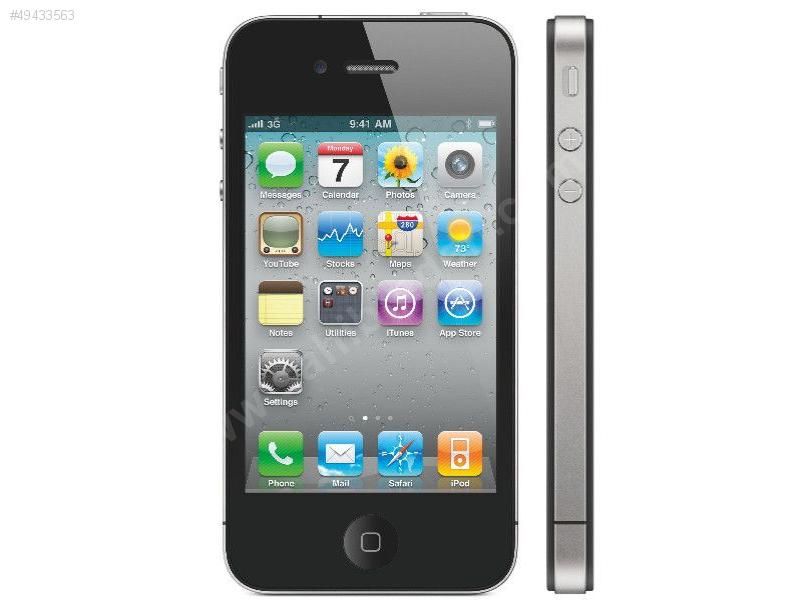 История смартфонов:
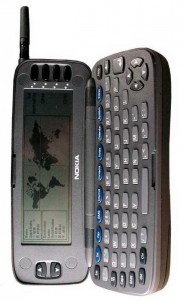 август 1996 года – Nokia 9000 Communicator
МБОУ «Гимназия №26» Комаров Глеб
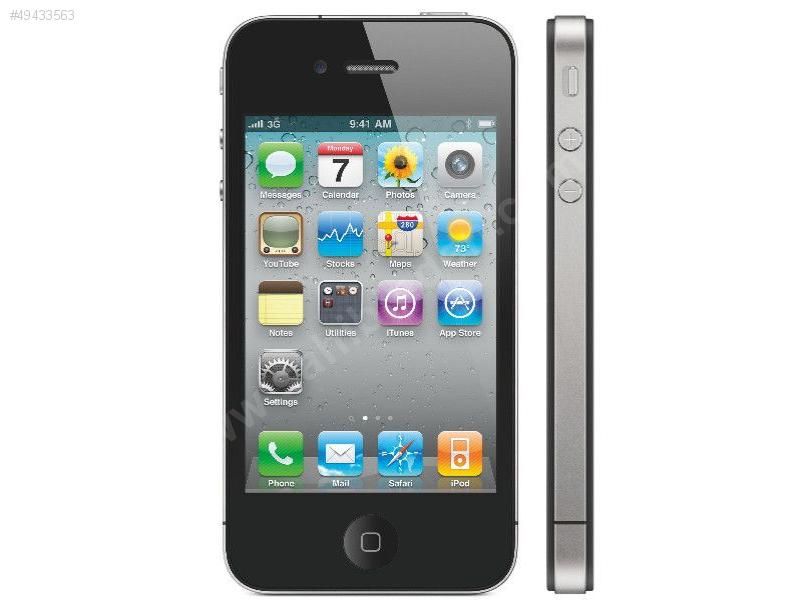 История смартфонов:
2000 год – Ericsson R380s
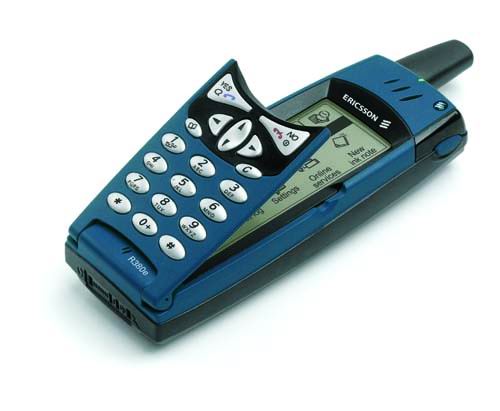 МБОУ «Гимназия №26» Комаров Глеб
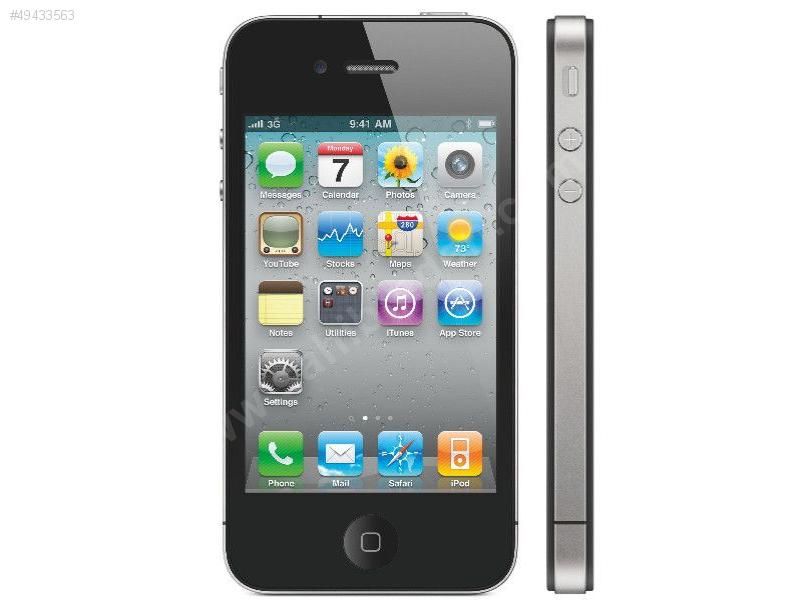 История смартфонов:
2001 год – Nokia 7650
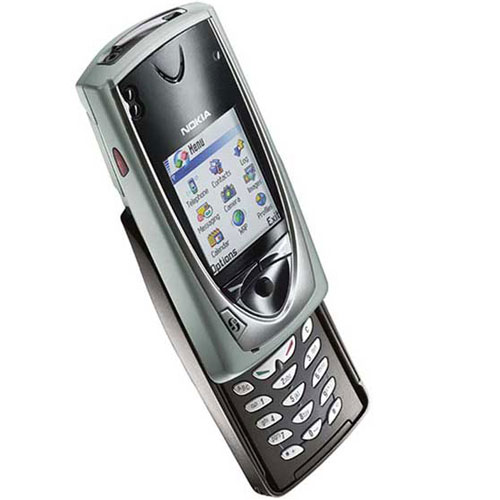 МБОУ «Гимназия №26» Комаров Глеб
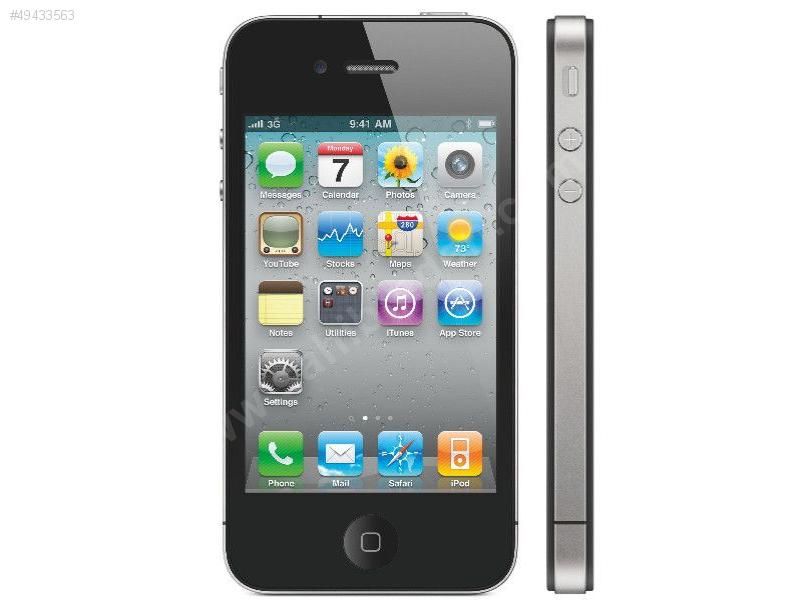 История смартфонов:
2007 год – iPhone
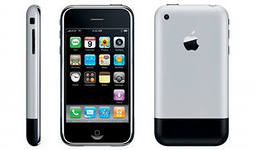 МБОУ «Гимназия №26» Комаров Глеб
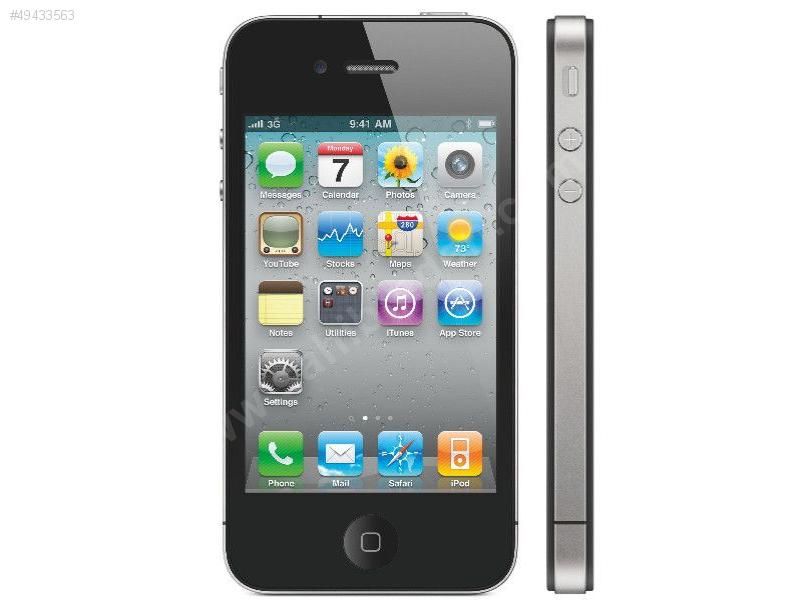 Объект исследования:
технические характеристики современных смартфонов
Предмет исследования:
----------------------------------------------------------------------------------------------------------------
сравнительный анализ смартфонов разных моделей в одной ценовой категории
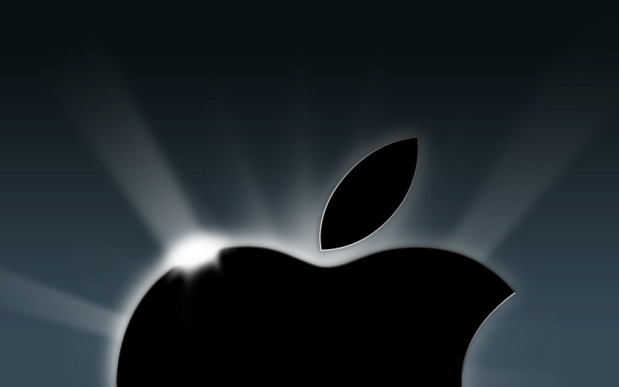 МБОУ «Гимназия №26» Комаров Глеб
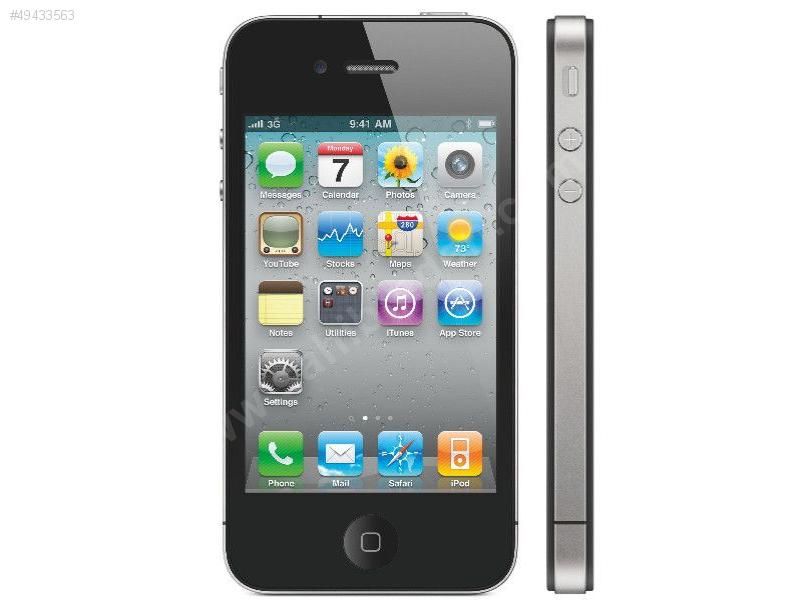 Цель работы:
изучить технологические особенности смартфонов 
различных производителей, 
провести их сравнительный анализ, 
установить соответствие между ценой смартфонов и
 их техническими характеристиками
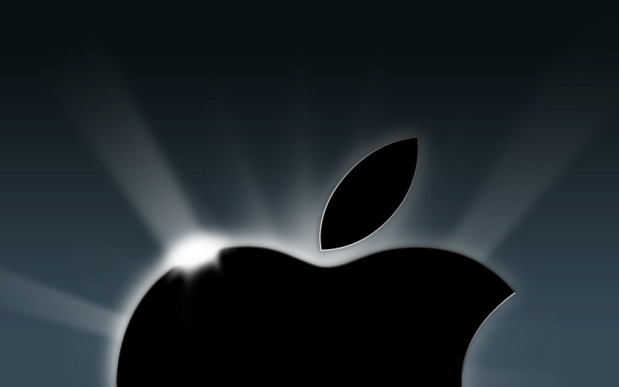 МБОУ «Гимназия №26» Комаров Глеб
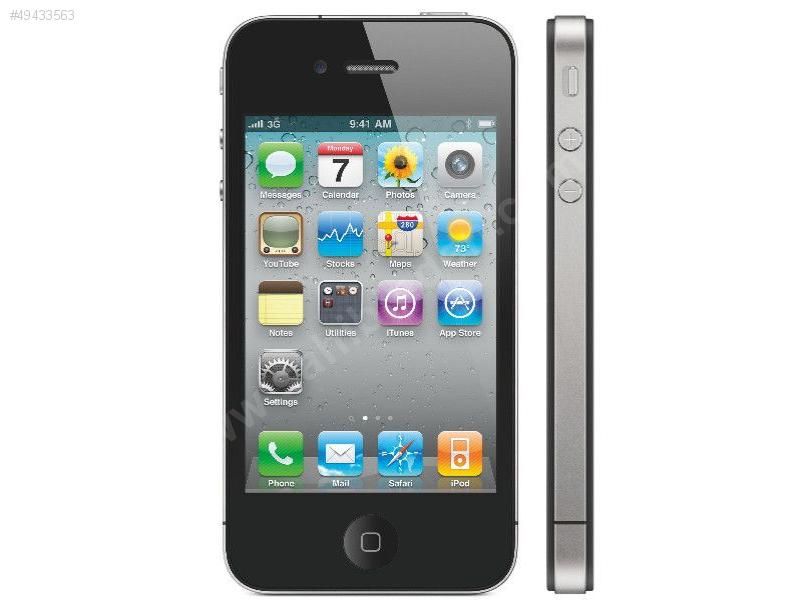 Гипотеза исследования:
Высокая цена iPhone на российском рынке значительно завышена и не соответствует его техническим возможностям
Практическая значимость исследования:
----------------------------------------------------------------------------------------------------------------считаю, что результаты моего  исследования будут полезны людям любого возраста при выборе ими смартфона и значительно сэкономят их средства
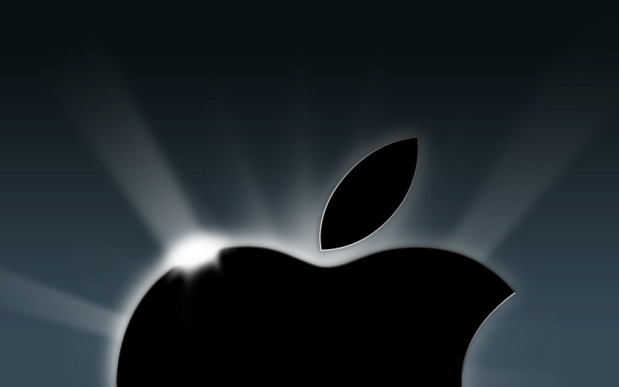 МБОУ «Гимназия №26» Комаров Глеб
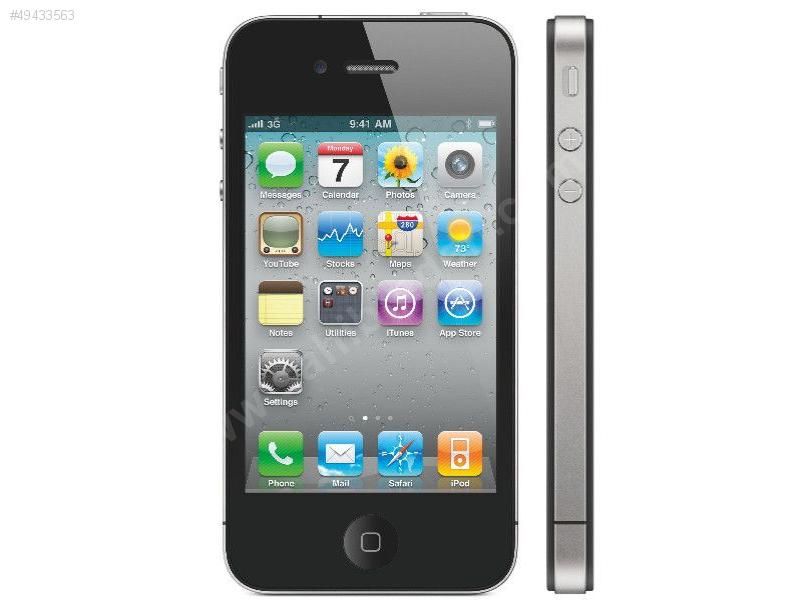 Какой смартфон лучше?
пятерка самых популярных телефонов 2012 года
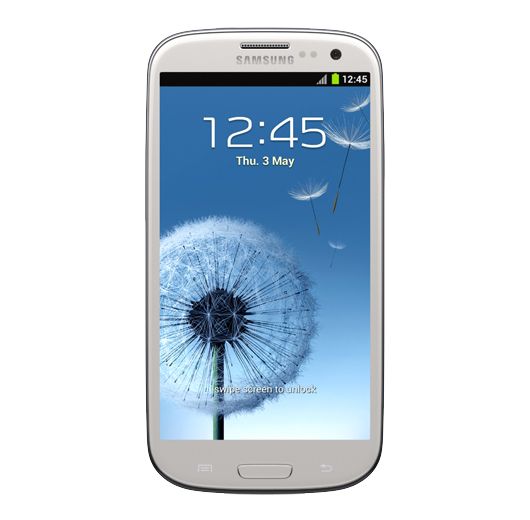 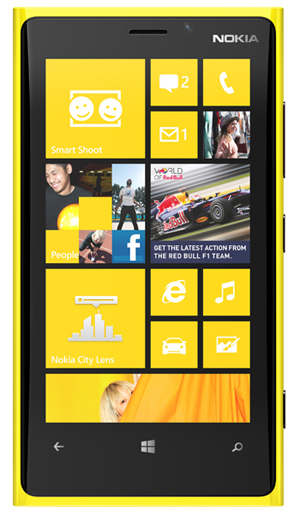 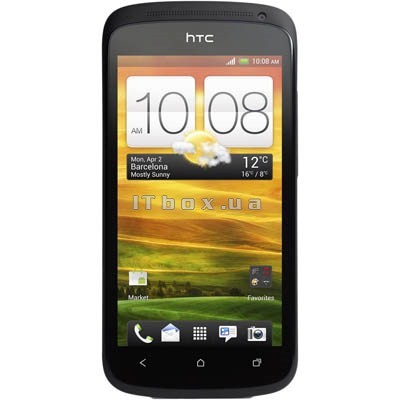 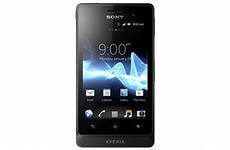 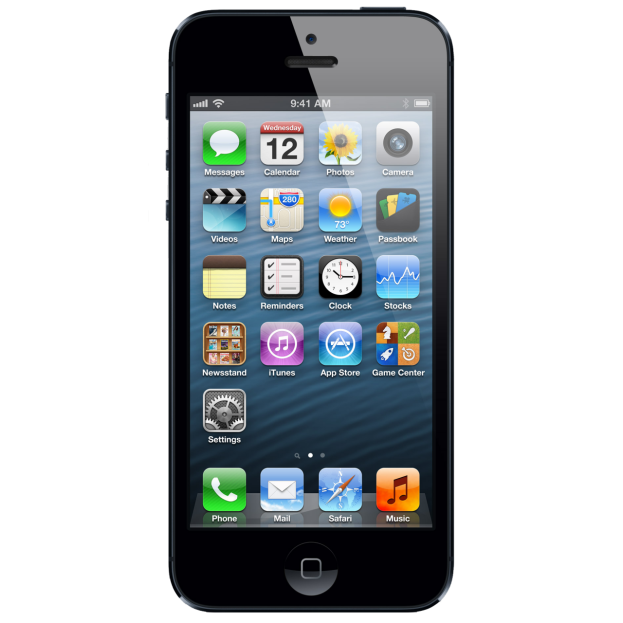 Samsung Galaxy S III
Nokia Lumia 920
HTC One X
iPhone 5
Sony Xperia S
МБОУ «Гимназия №26» Комаров Глеб
Сравнительная таблица технических характеристик смартфонов
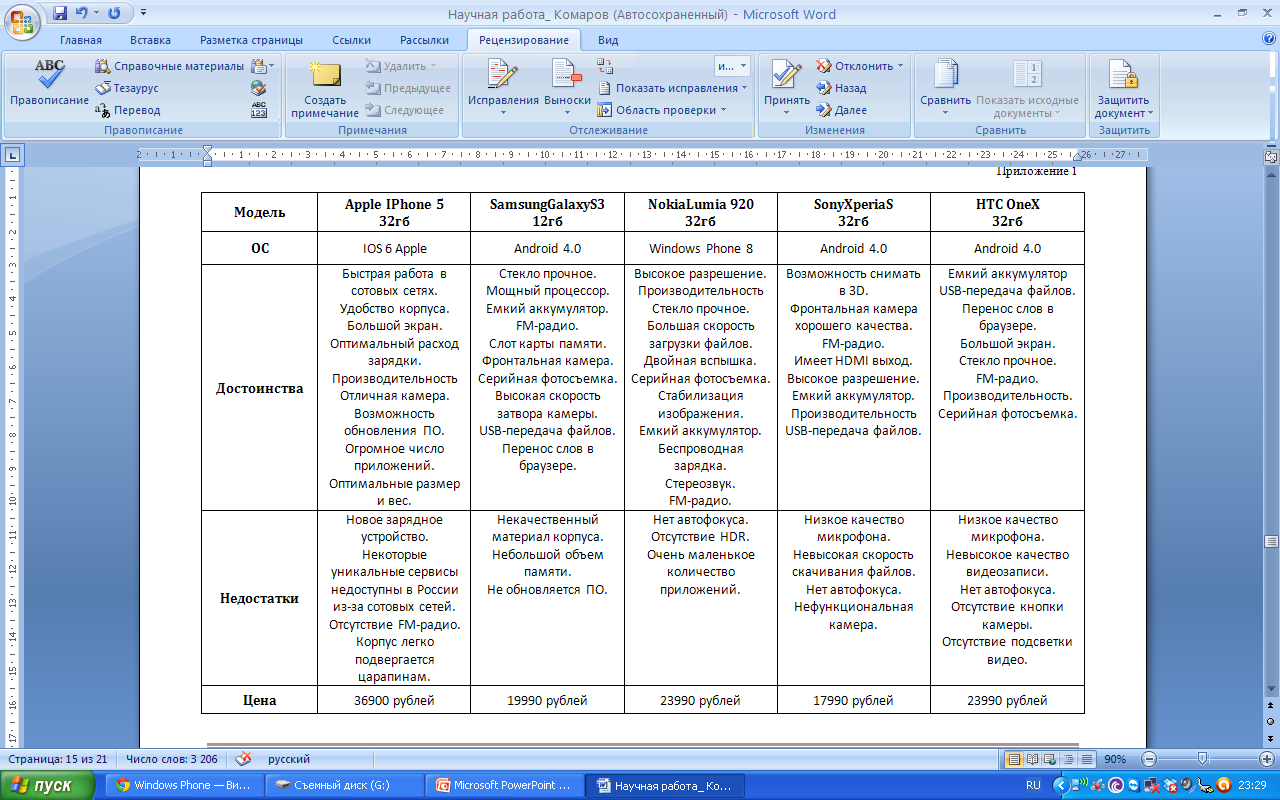 МБОУ «Гимназия №26» Комаров Глеб
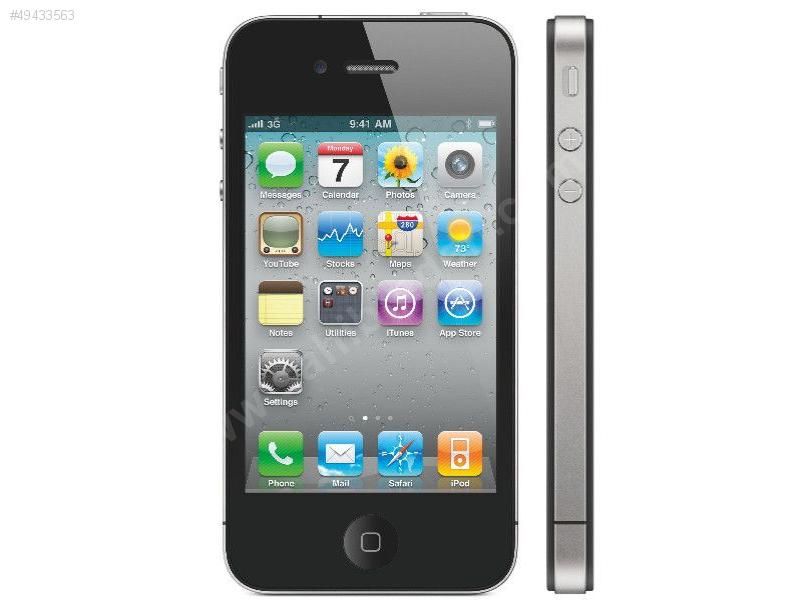 Операционная система
iOS Apple 
доступна только на iPhone.
Интуитивный и простой в использовании интерфейс.  
Считается очень стабильной и безопасной.
Не позволяет загрузить 
несанкционированные приложения 
или делать определенные настройки на смартфоне.
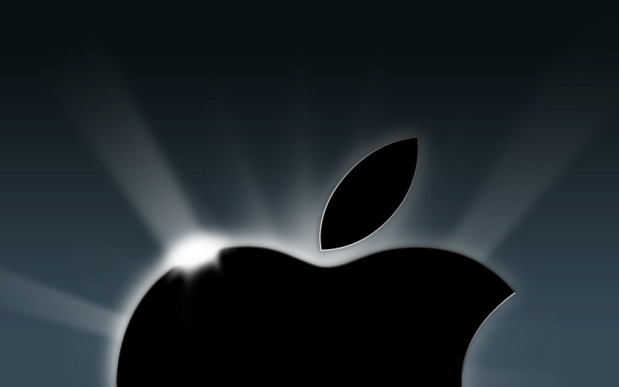 МБОУ «Гимназия №26» Комаров Глеб
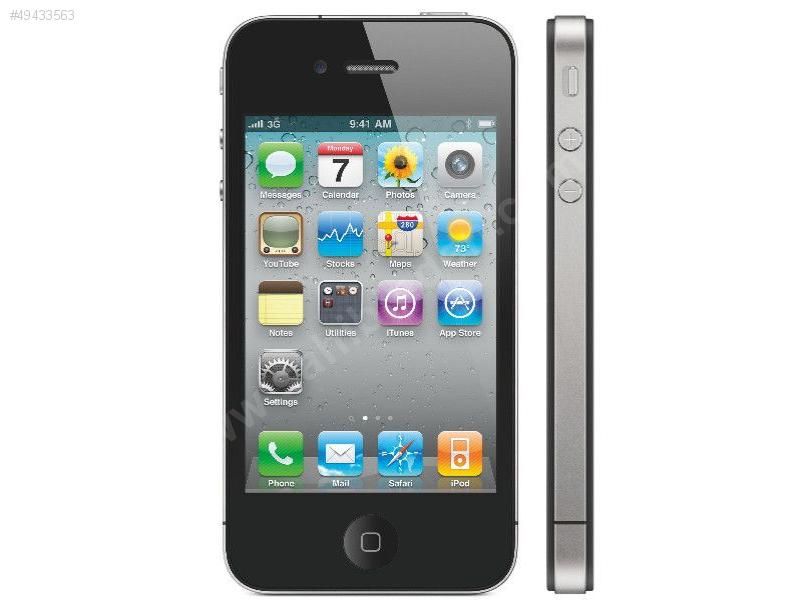 Операционная система
Android от Google 
позволяет изменять практически все аспекты работы пользователя.
Можно загружать приложения, 
добавлять внешние хранилища, 
вносить изменения на свой смартфон.
 Один из недостатков Android -  низкий уровень стабильности и безопасности.
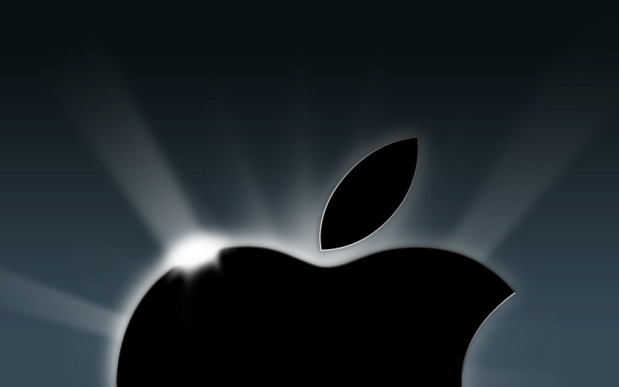 МБОУ «Гимназия №26» Комаров Глеб
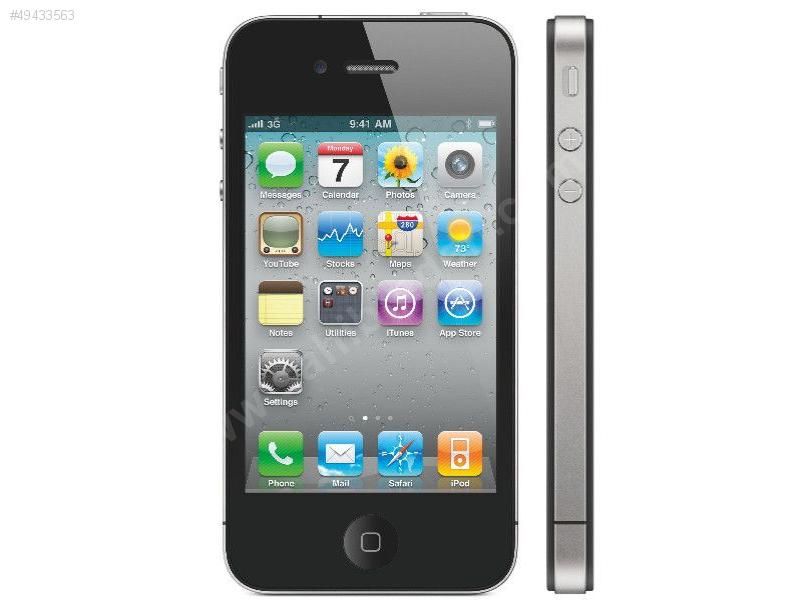 Операционная система
Windows Phone 8 от Microsoft  
является самой безопасной мобильной версией операционных  систем. 
Она легко настраиваема. 
Не позволяет устанавливать на смартфон популярные приложения. 
Имеет  много нареканий со стороны пользователей.
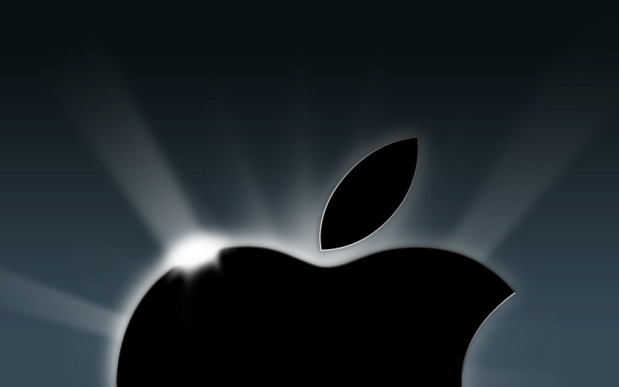 МБОУ «Гимназия №26» Комаров Глеб
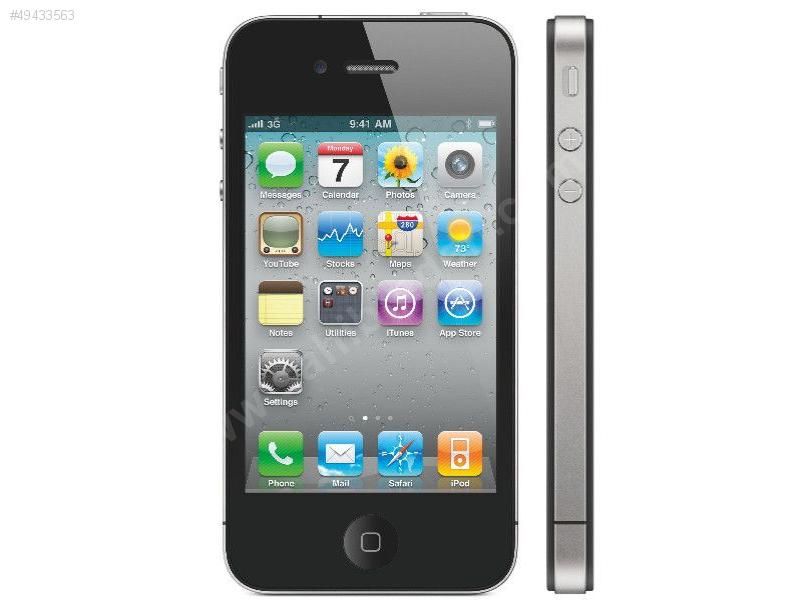 Исследовательская часть
Выявление  наиболее востребованных функциональных возможностей смартфонов

	В исследовании приняли участие 133 человека. 
	
	Из них 72 женщины, 61 мужчина. 
	
	Возрастные категории: 
	12-13 лет – 21 человек; 
	14-15 лет - 27 человек; 
	16-17 лет – 35 человек; 
	18 лет и более – 50 человек.
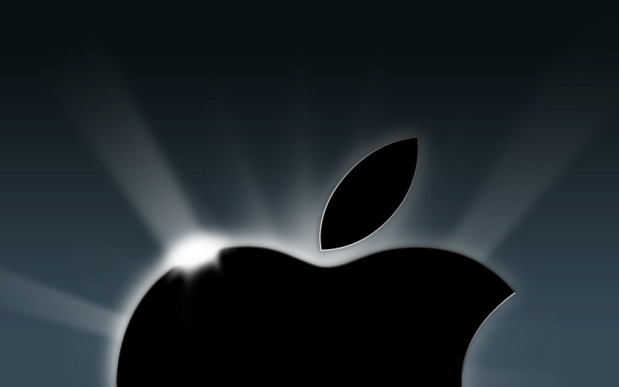 МБОУ «Гимназия №26» Комаров Глеб
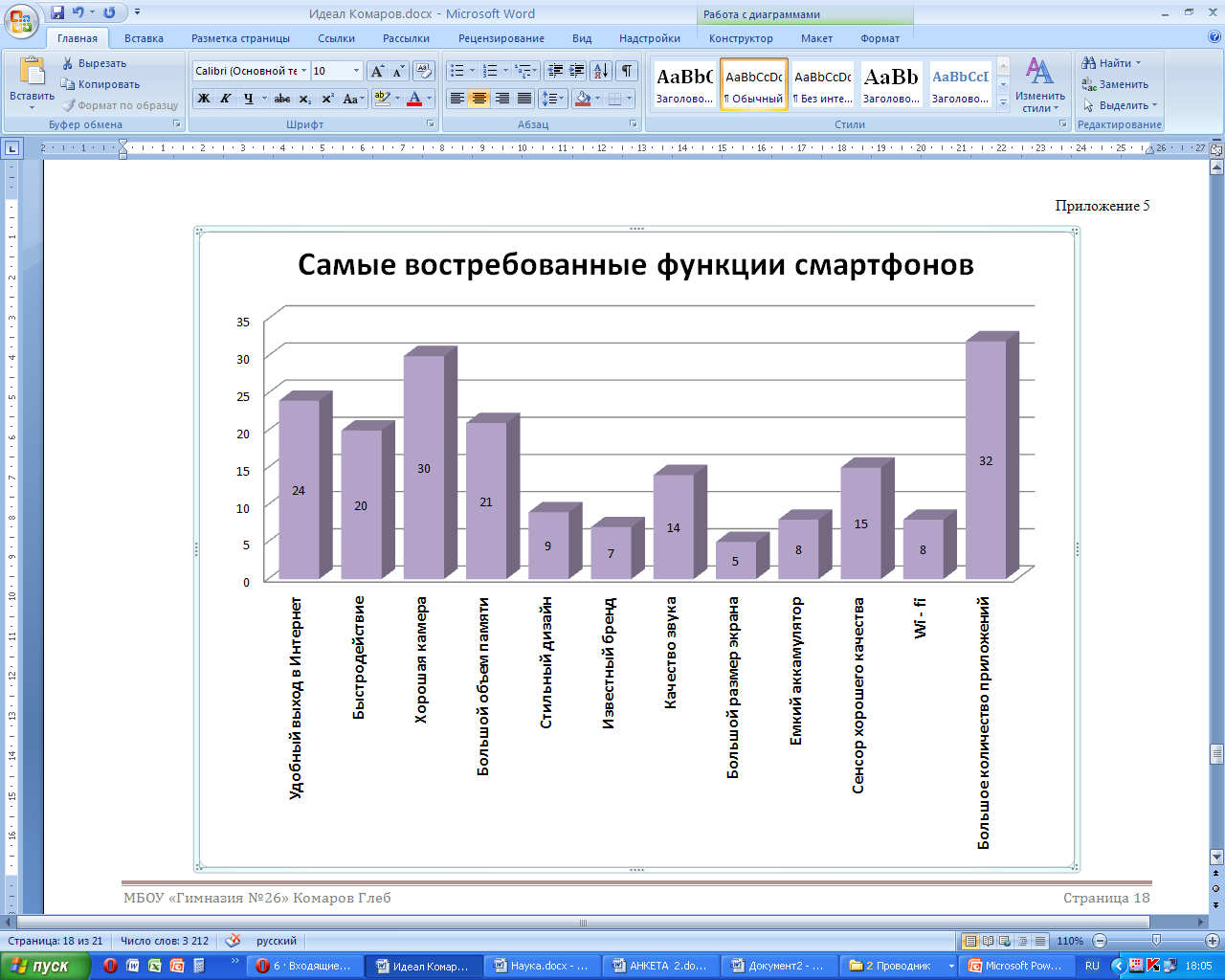 МБОУ «Гимназия №26» Комаров Глеб
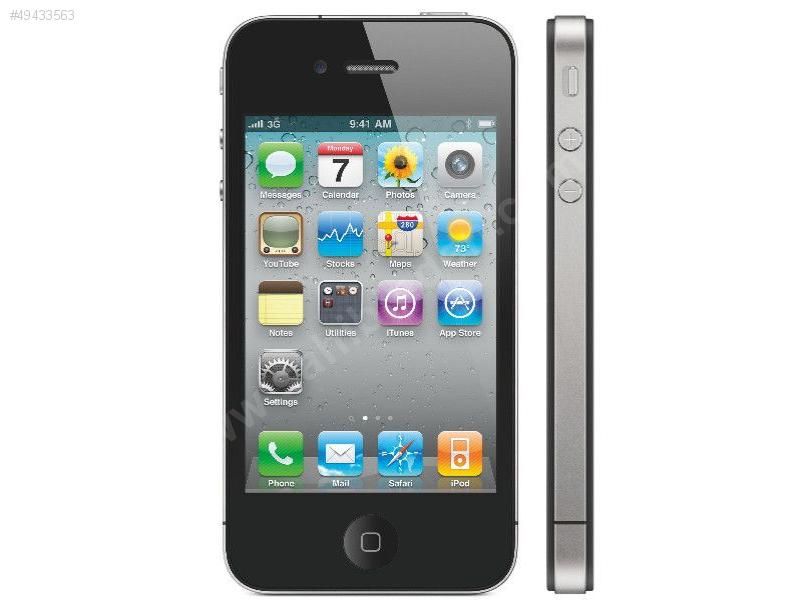 Исследовательская часть
2. Определение уровня использования технических возможностей iPhone его владельцами
	
	В исследовании приняли участие 25 человек.
	
	Из них 14 женщин, 11 мужчин. 
 	
	Возрастные категории: 
	14-15 лет - 2 человека; 
	16-17 лет – 4 человек; 
	18 лет и более – 19 человек.
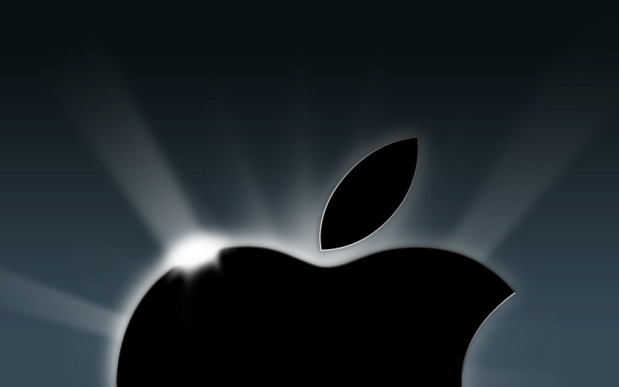 МБОУ «Гимназия №26» Комаров Глеб
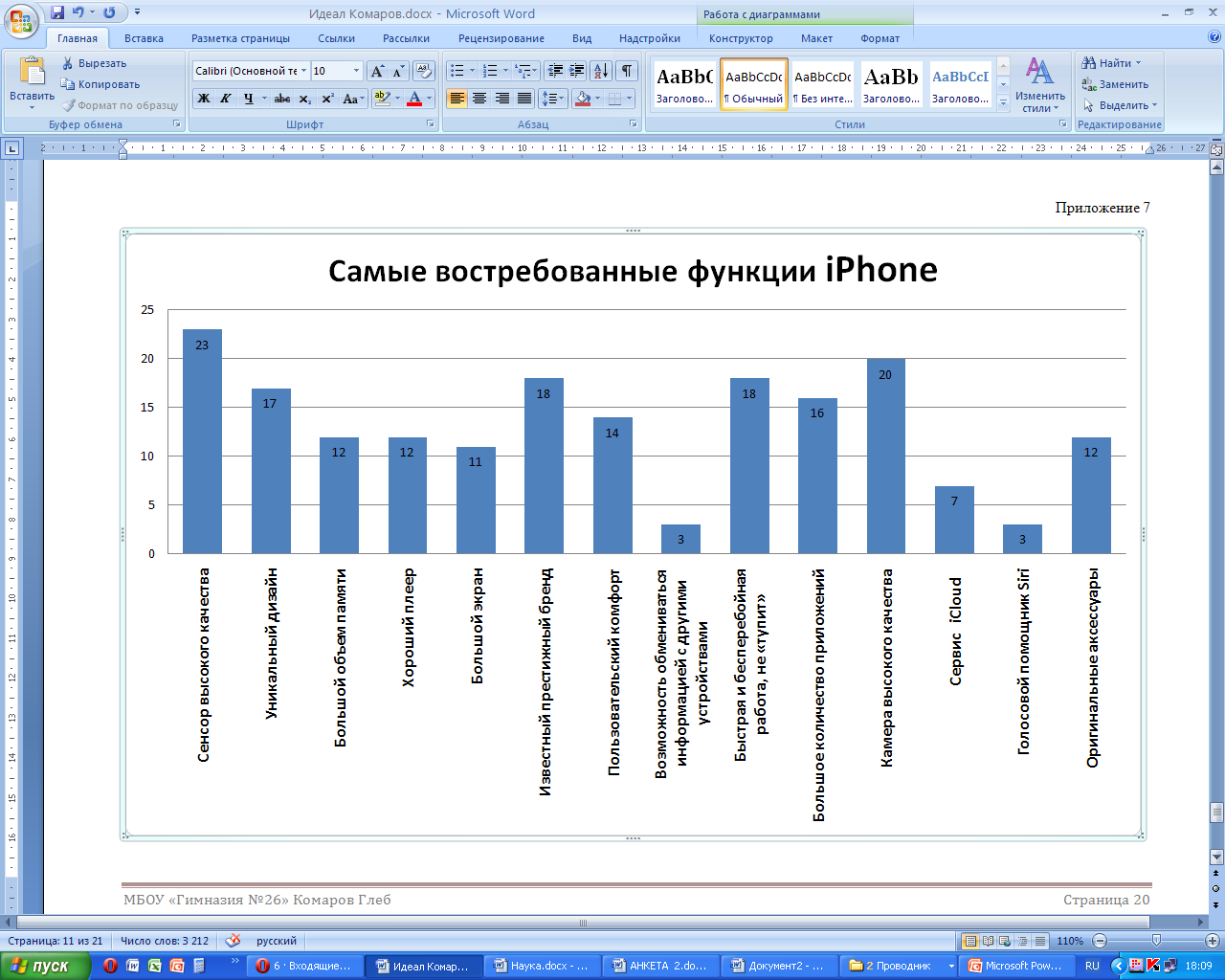 МБОУ «Гимназия №26» Комаров Глеб
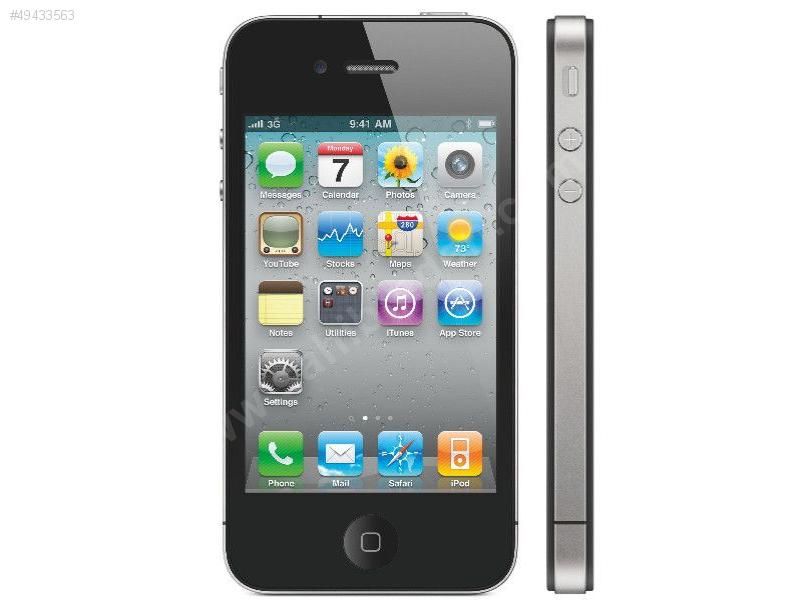 Исследовательская часть
Очень небольшой процент участников исследования указали на уникальные возможности iPhone, присущие смартфонам только компании Apple. Из этого можно сделать вывод, что обладатели iPhone не в полной мере используют возможности своего девайса, и приобрели его в качестве престижного аксессуара.
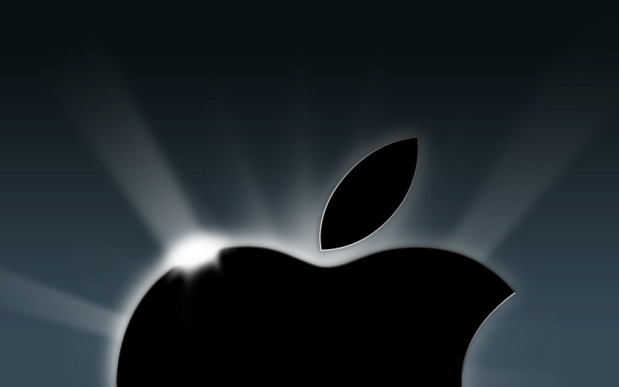 МБОУ «Гимназия №26» Комаров Глеб
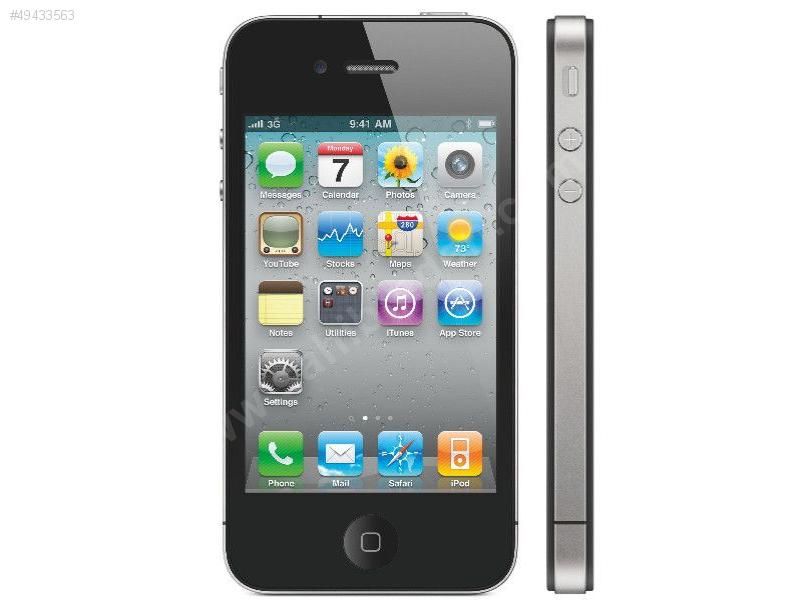 Вывод:
В результате проделанной мною работы, 
я подтвердил гипотезу, высказанную ранее. 
Цена iPhone на российском рынке значительно завышена и не соответствует его техническим возможностям. 
iPhone – это скорее престижный аксессуар, 
нежели  высококлассный смартфон.
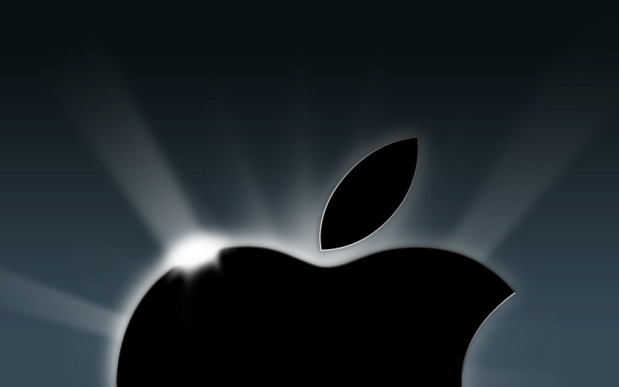 МБОУ «Гимназия №26» Комаров Глеб